Comité provincial des communautés scolaires en santé
Jeudi 19 novembre 2015, Edmonton
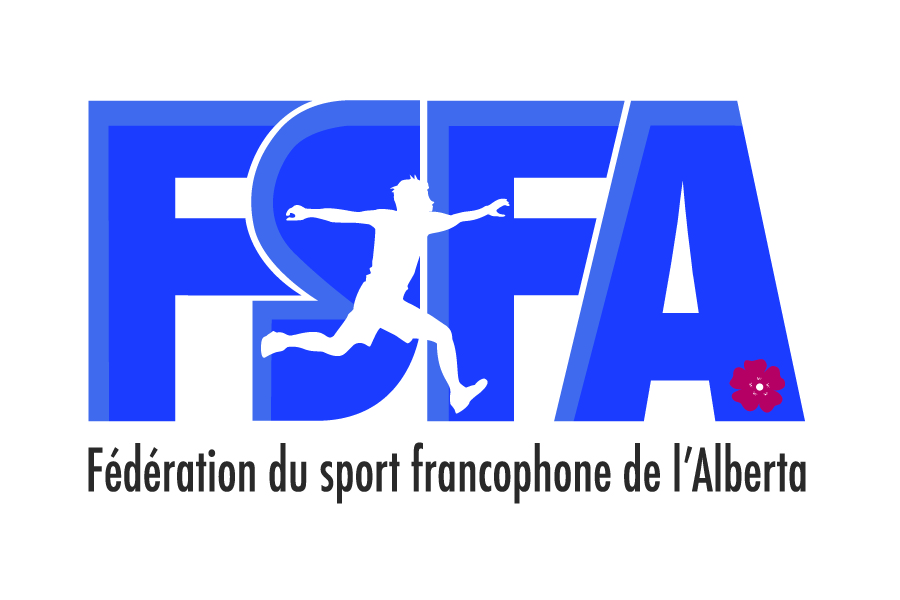 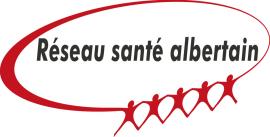 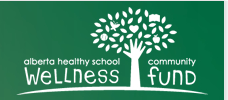 Bienvenue et présentation
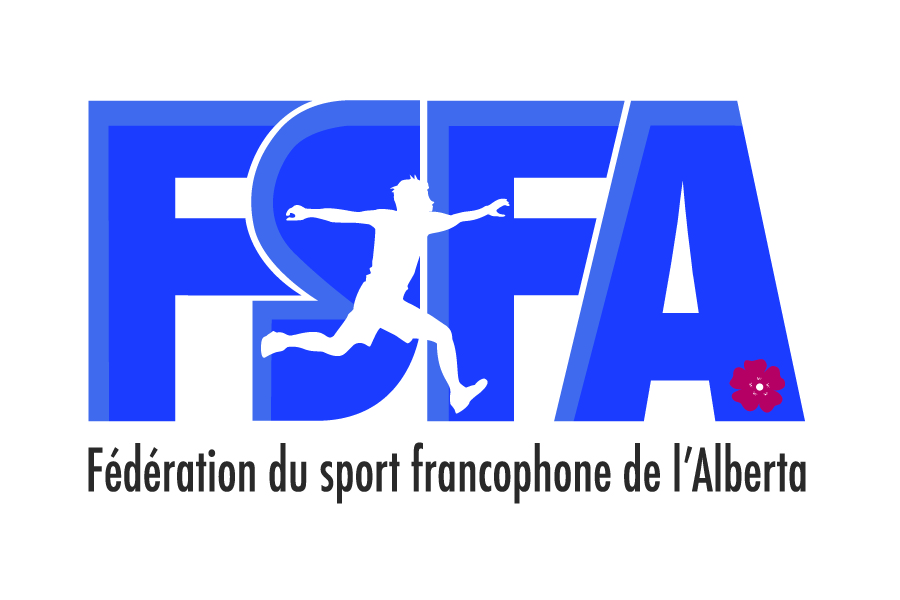 Appréciation des résulats atteints pour l’année 1 (2014-2015)
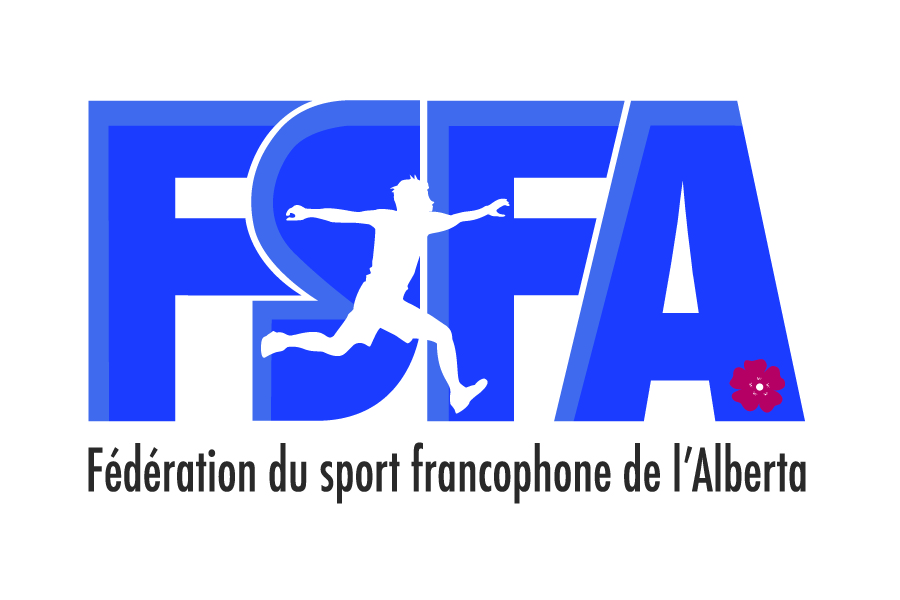 Axe 1 – Politique et procédure
Rencontre avec les 4 conseils scolaires francophones ainsi que plusieurs rencontres communautaires (Colloque FPFA, Congrès annuel 2014)
Sous-comité pour revoir l’ébauche de la politique et les procédures des communautés scolaires en santé.
Nouveau site Internet de la FSFA avec les informations sur les Écoles en santé – www.lafsfa.ca
Appui aux écoles pour la demande de financement TD Environnement Grant.
Axe 3 – Mécansime de collaboration (équipe de santé)
Recrutement de champions de santé dans les écoles.
7 enseignants à la conférence Shaping the Futur et 1 enseignant à la formation Dance Play.
Rencontre de réseautage et de formation des champions de la santé
5 octobre 2015 – 25 écoles sur 39 étaient représentées
Un inventaire des activités de santé et bienêtre dans les écoles.
Axe 2 – Education et formation
Moodle de la FSFA – Plateforme d’apprentissage en ligne avec le Consortium provincial.
NCTCA – Déjeuner des champions et ateliers offerts en collaboration avec Alberta Health Services en santé et bienêtre. 
Ressources disponibles en français : La tournée d’observation et des nouvelles ressources d’Alberta Health Services - disponible sur Moodle.
Traduction du livret “Rainbow Connection” de Parkland School Division – Carte Arc-en-ciel - Ressource en saine alimentation pour l’élémentaire.
Sondage auprès des enseignants sur les besoins en santé et bienêtre en collaboration avec le sondage du Consortium provincial.  
Atelier Récréation Réussie – offert dans 5 écoles francophones et pour les aides-élèves à la formation Entre-Aides.  
Capsules vidéos des Écoles en santé – 2 vidéos pour les conseils : Centre-Nord et Nord-Ouest, 1 projet pilote et 3 à venir - comité provincial, FrancoSud et Centre-Est.
Caspule vidéo – Jardin scolaire de l’école des Quatre-Vents du CSNO
Créer des environnements d’apprentissage accueillant, bienveillants, respectueux et sécuritaires.
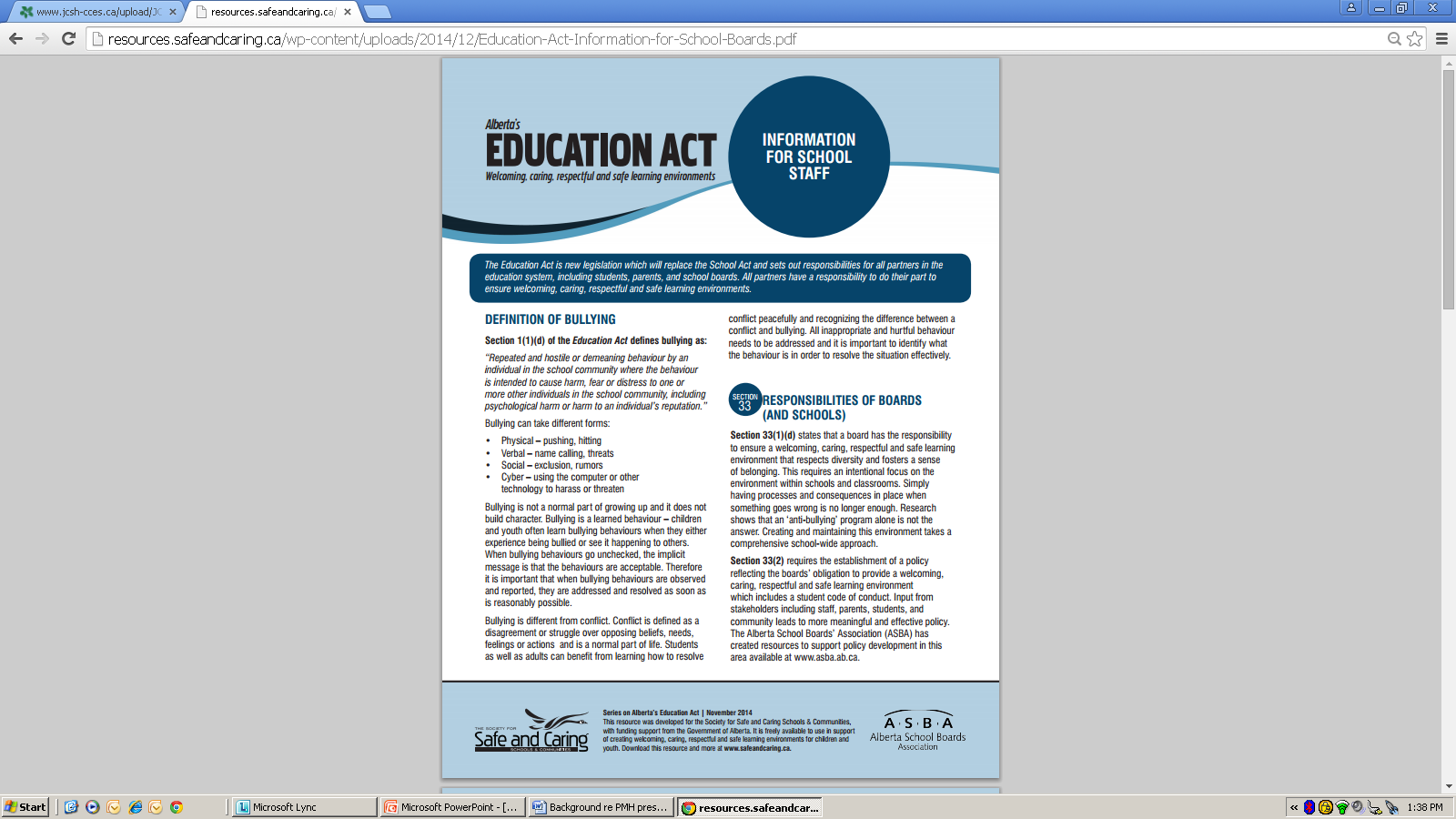 1er juin 2015 
 Amendement fait au Bill 10. 
Le School Act attribut aux conseils scolaires, aux écoles, aux parents et aux élèves la responsabilité de faire en sorte que les écoles constituent des milieux accueillants, bienveillants, respectueux et sécuritaires qui respectent la diversité et favorisent un sentiment d’appartenance.
[Speaker Notes: On June 1st, amendments to the School Act contained in Bill 10 come into force. Among the changes, the amended School Act places new and more detailed responsibilities on Boards, School staff, parents and students for “ensuring that all students and staff are provided with a welcoming, caring, respectful and safe learning environment that respects diversity and fosters a sense of belonging.]
La tournée d’observation
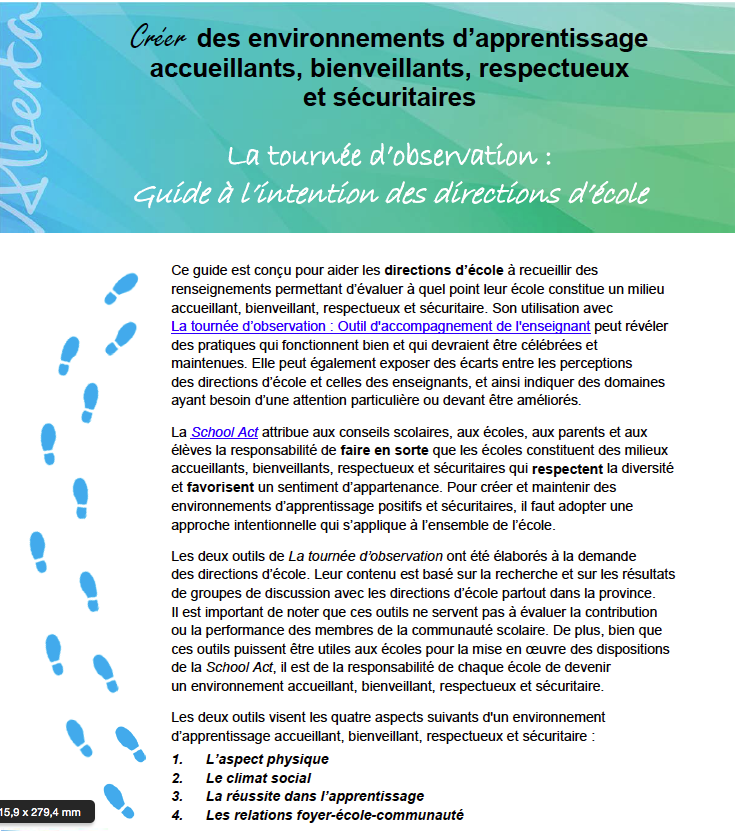 Outil pour évaluer comment ton école est un environnement d’apprentissage accueillants, bienveillants, respectueux et sécuritaires.
Présentation Francophonie jeunesse de l’Alberta
Orientation et identité sexuelle
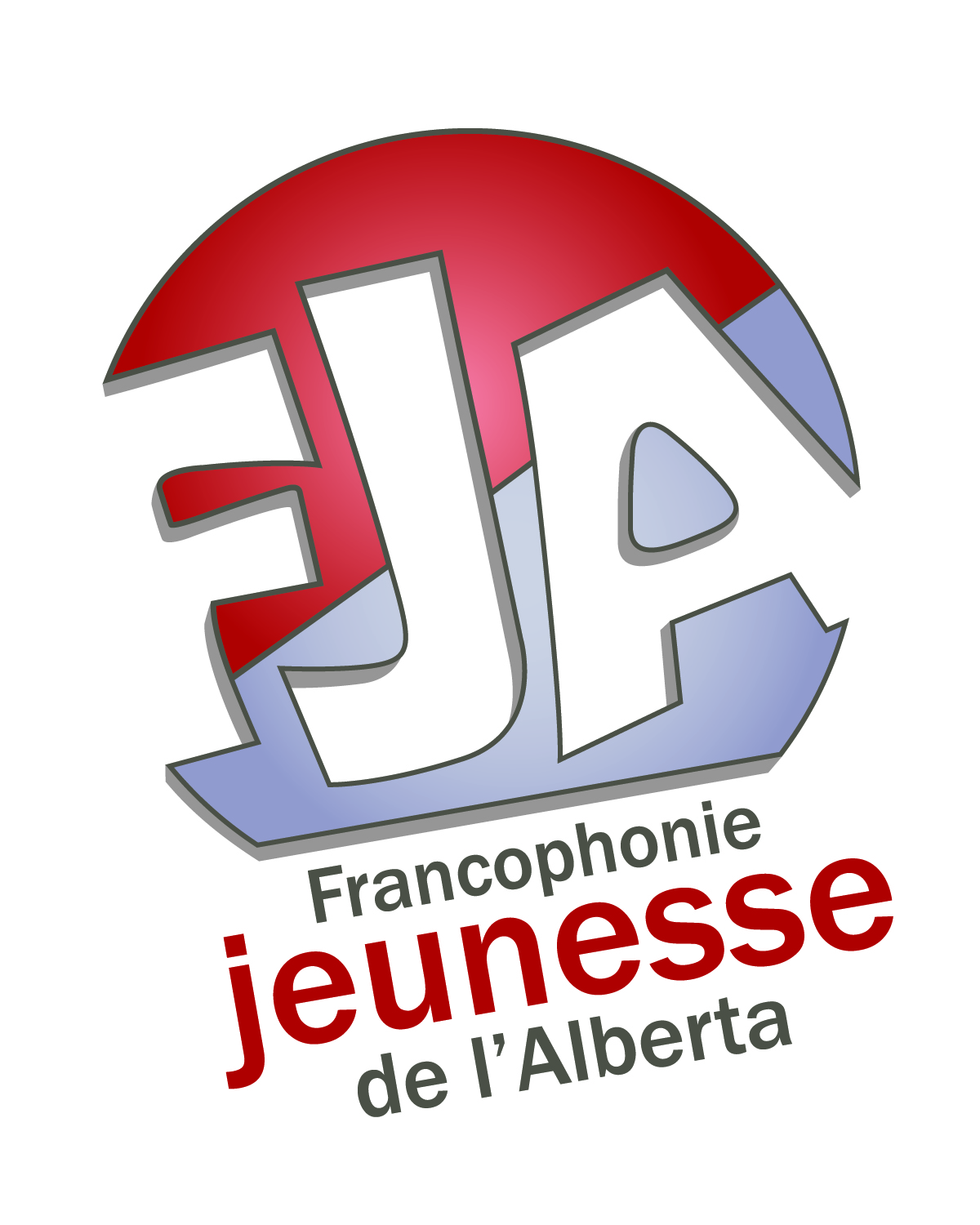 Ébauche de la politique et de la procédure de santé dans les écoles.
Présentation UWalk
Validation des résulats pour l’année 2 (2015-2016)
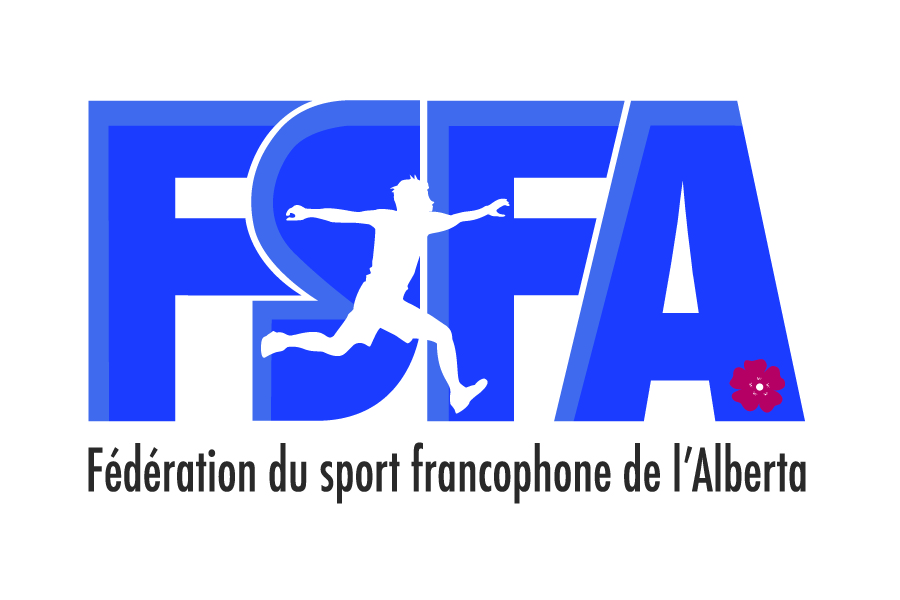 Prochaines rencontre et suivis
Date de la prochaine rencontre?
Shaping the Futur – 28 au 30 janvier 2016
NCTCA – Atelier de santé et bienêtre – 4 et 5 février 2016
Rencontre des champions – printemps 2016??
Merci !